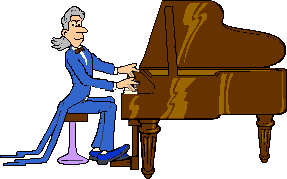 HUDEBNÍ NÁSTROJE
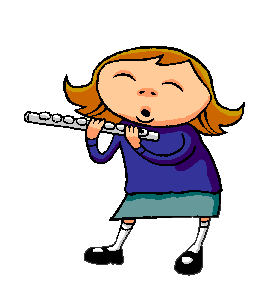 KLAVÍR
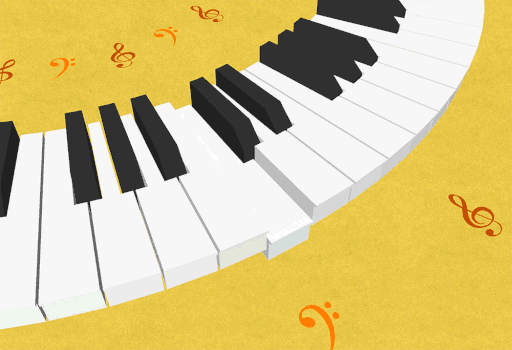 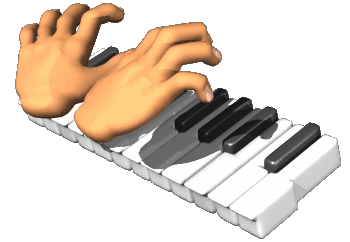 Klávesový nástroj
Strunný úderný hudební nástroj
Jeho tón vzniká chvěním strun rozkmitaných úderem plstěných kladívek uváděných do pohybu klaviaturou.
Klavír je využíván jako sólový i doprovodný nástroj, či jako součást orchestru.
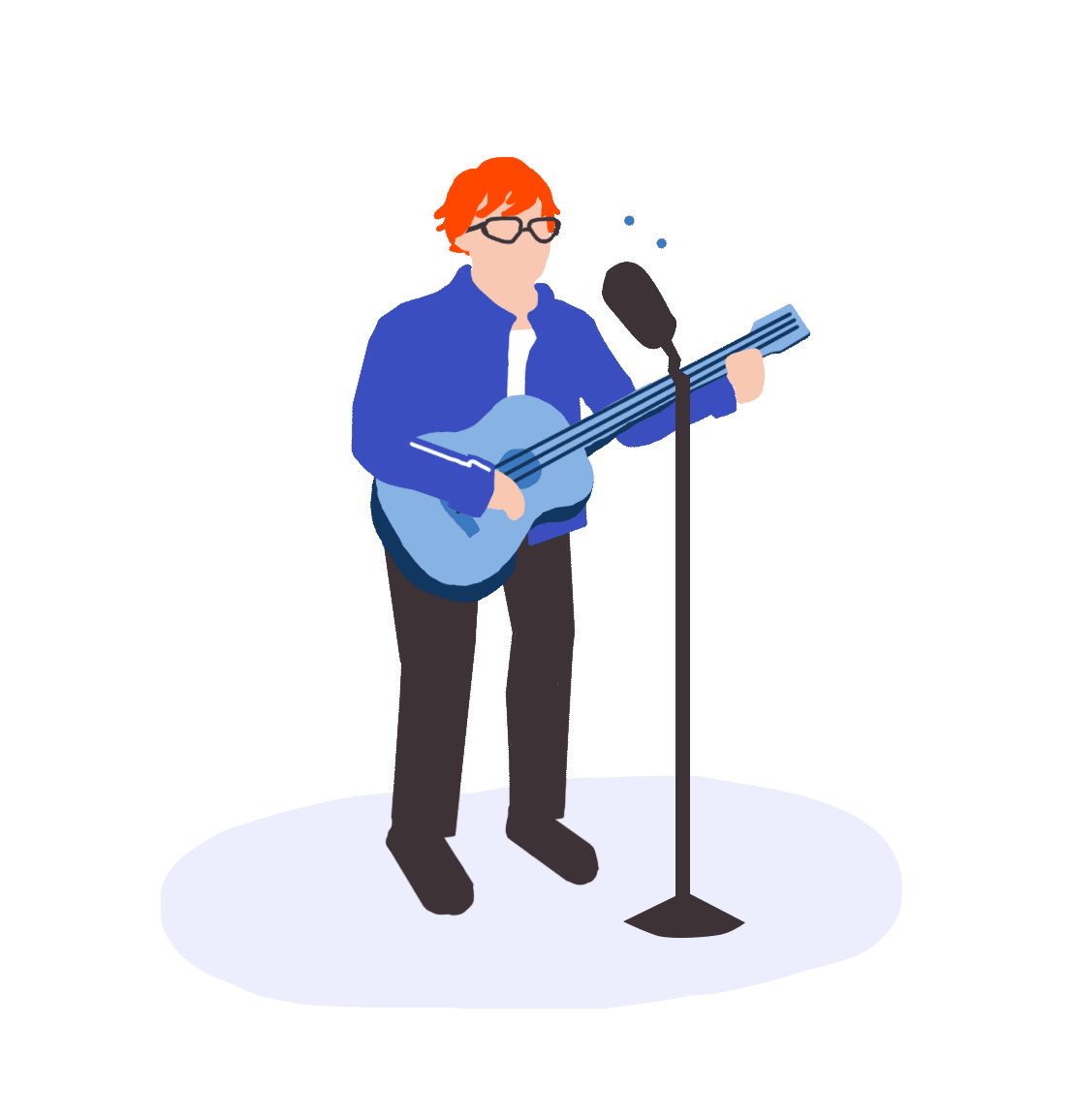 KYTARA
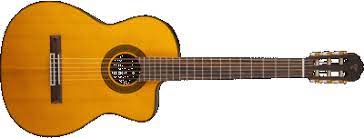 Kytara je  drnkací strunný nástroj s hmatníkem.
Tón vzniká rozechvěním struny napjaté mezi dvěma pevnými body – pražcem a kobylkou.
Z hlediska akustického patří kytara mezi nástroje s doznívajícím tónem. 
Kytara je akordický nástroj – umožňuje jednohlasou i vícehlasou hru.
BUBEN
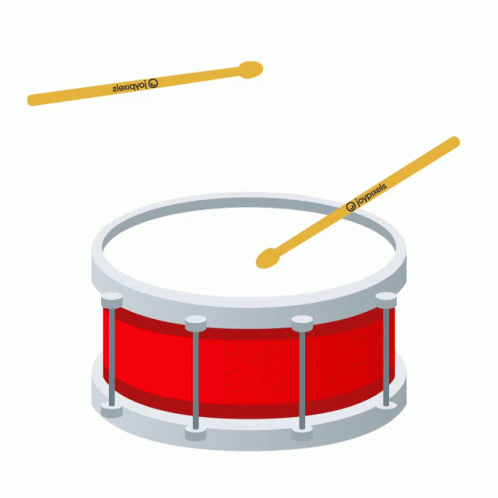 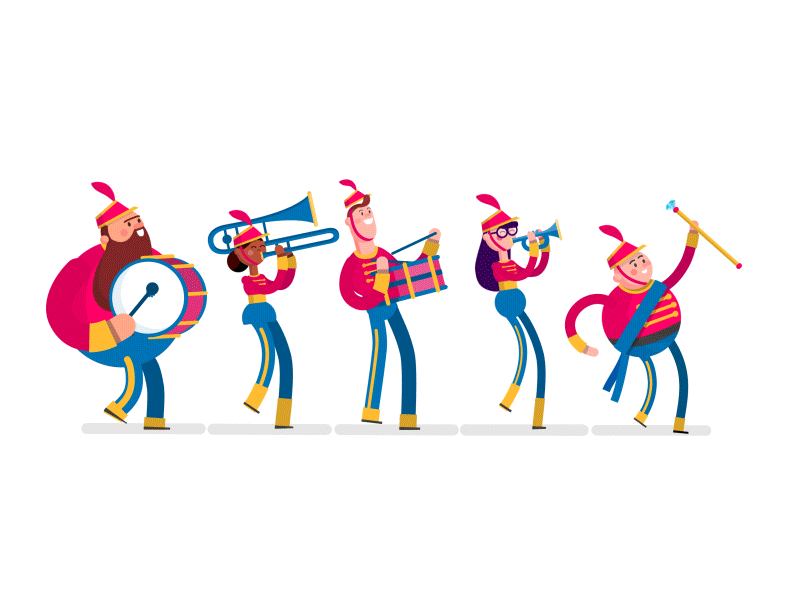 Buben je hudební nástroj patřící do skupiny bicích nástrojů.
Technicky je to membranofon.
Skládá se nejméně z jedné blány či kůže natažené na rezonátoru.
Většina bicích nástrojů, které nemají membránu, patří do skupiny idiofonů.
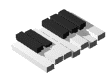 Děkuji za pozornost
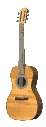